Nanopore Microbial Genomics Course
Aldert Zomer
Linda van der Graaf – van Bloois
Sam Nooij
Learning objectives
How to assemble genomes and check them
Determine MLST, detected resistance genes, plasmids for genomic epidemiology
How to annotate genomes and work with annotations
How to make phylogenetic trees of genome sequences
Understand the concept of the pan genome and the core genome and associate gene presence/absence with a phenotype (e.g. resistance) using contingency testing (“GWAS”)
Part 1 – Genome assembly
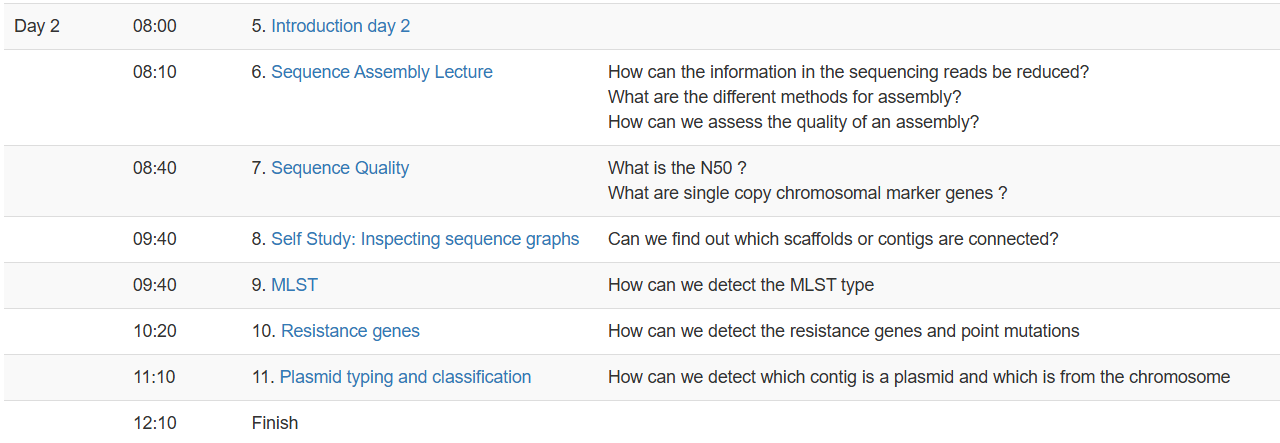 Part 2 – Genomic Epidemiology
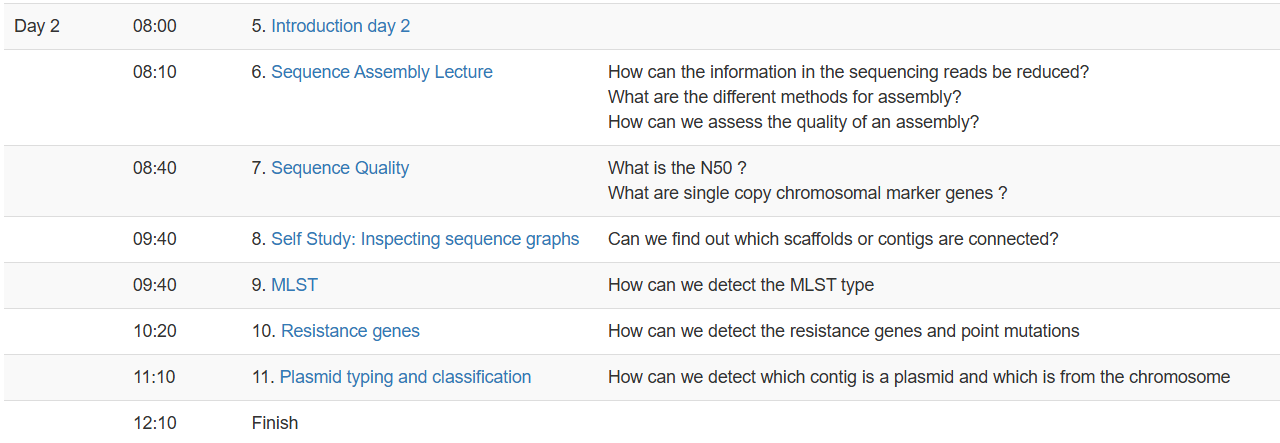 Part 3 Annotation
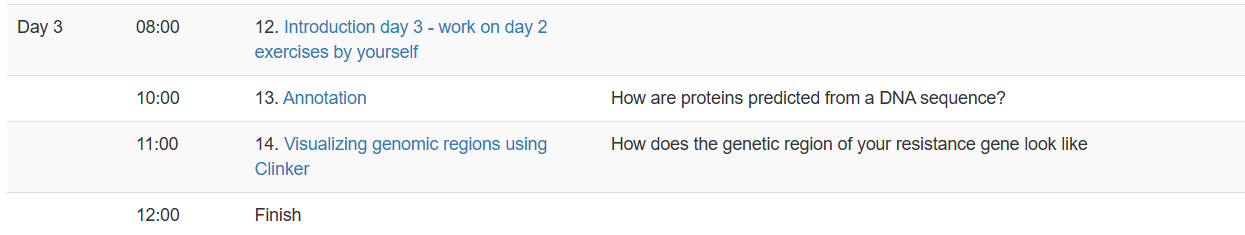 Part 4 Pan genome and trees
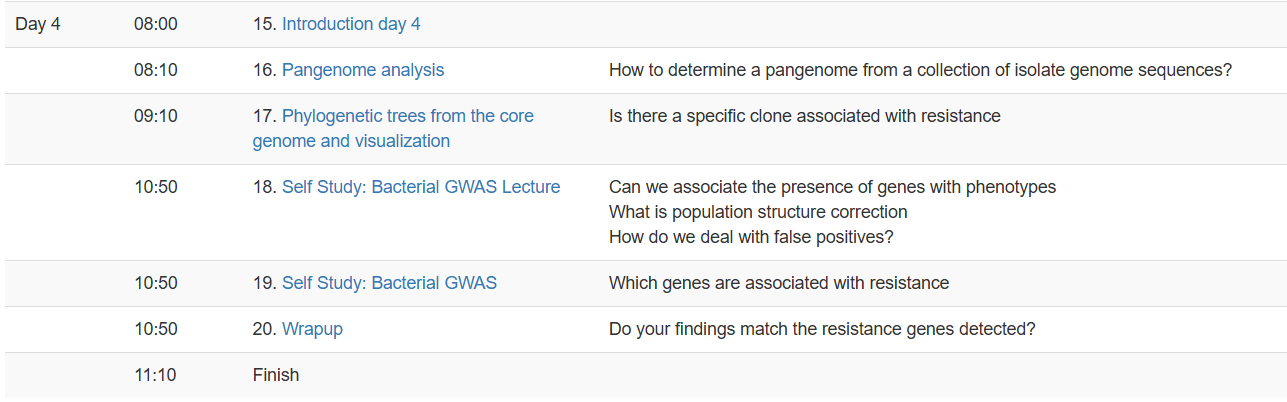 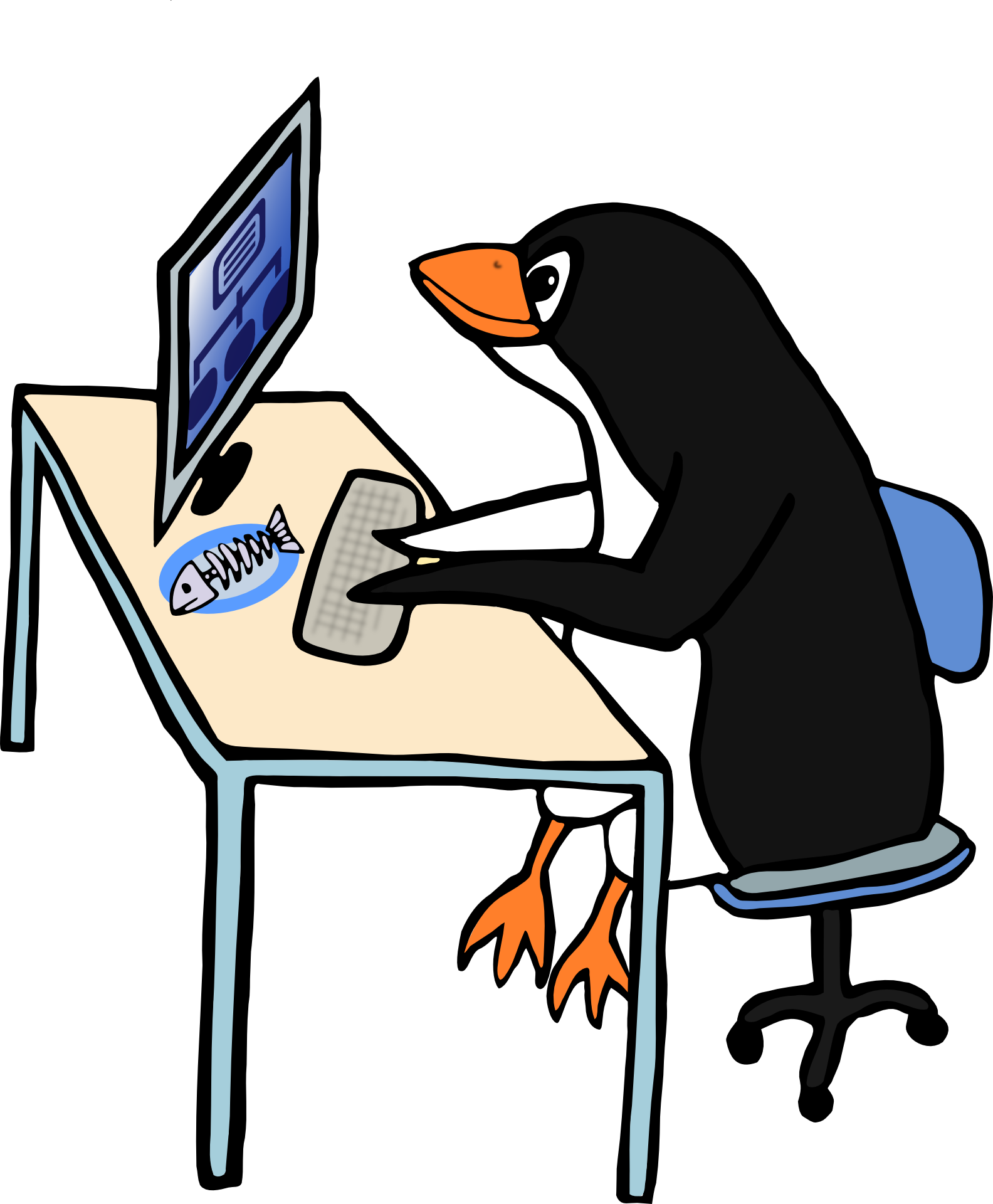 How to speak the language of the commandline
Aldert Zomer
Soe Yu Naing
Rahadian Pratama
Linda van der Graaf-van Bloois
©pixabay
4/2/2025
7
Directories
/
root
etc
home
usr
passwd
inittab
User home directories
aldert
rahadian
soeyu
a
b
Data files
Linux file system (basic)
Linux files are stored in a single rooted, hierarchical file system
Data files are stored in directories (folders)
Directories may be nested as deep as needed
4/2/2025
8
/
etc
home
usr
passwd
inittab
/etc/passwd
aldert
rahadian
soeyu
a
b
/home/aldert/b
Naming files in Linux
Files are named by
naming each containing directory
starting at the root
This is known as the pathname
Absolute path:
/home/aldert/a

Relative path:
~/a
4/2/2025
9
Some special file names
Some file names are special:
/    The root directory (not to be confused with the root user)
.    The current directory
.. The parent (previous) directory
~    My home directory
Examples:
./a        same as a
../jane/x   go up one level then look in directory jane for x
4/2/2025
10
Linux terminal
Terminal or often calles shell / command prompt, is where the user able to interact directly with the OS
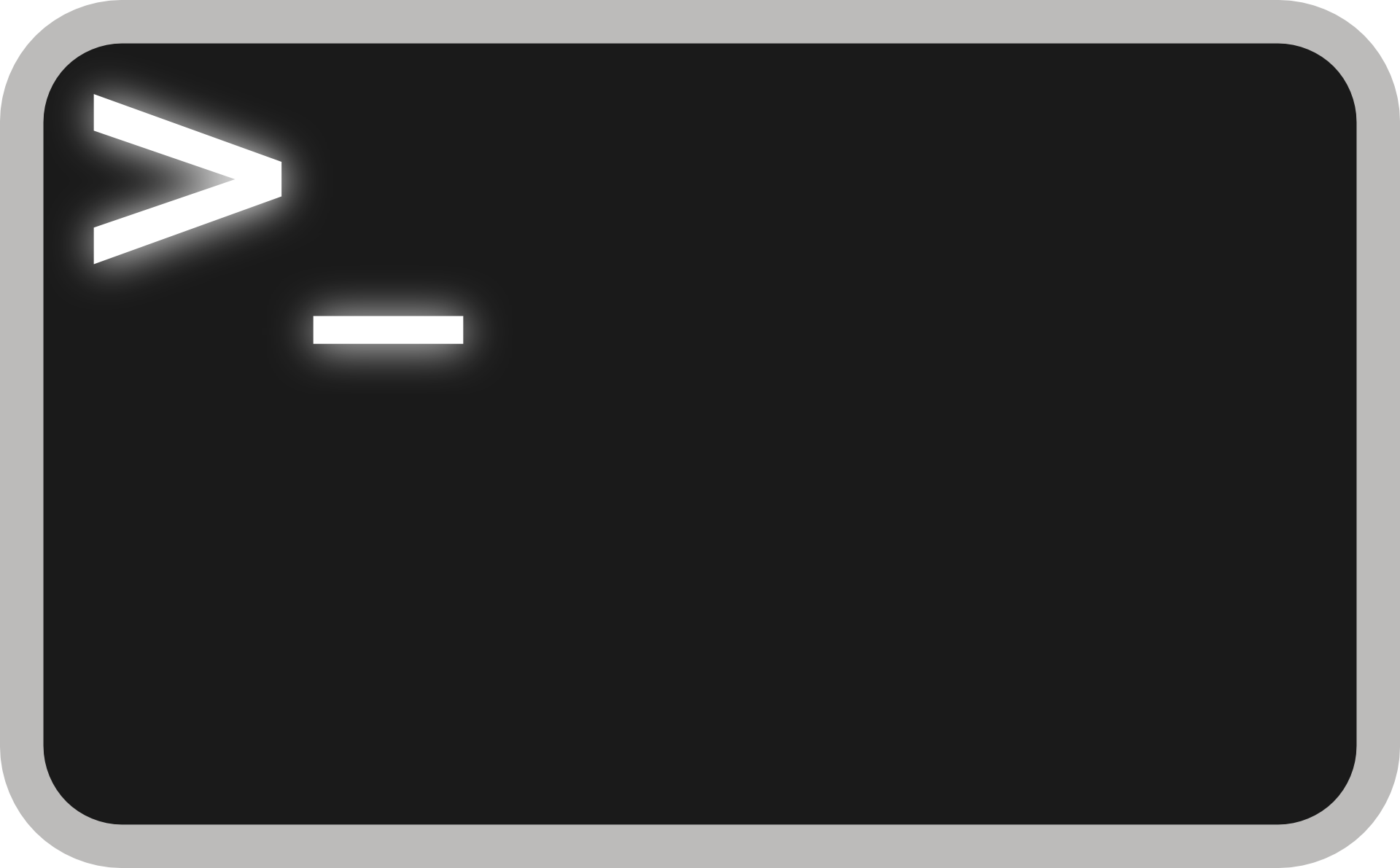 4/2/2025
11
Commands in terminal
Some basic commands in linux terminal often used:
cd - to change directory
ls - list the files in the directory
mkdir - create directory
rm - remove file(s)
cp - copy a file from one location to other
mv - move file to other location. Can rename file
4/2/2025
12
Course outline
Working in groups when possible – help eachother
Web browser needed (Chrome, Edge, Firefox, etc)
https://klif.uu.nl:8080/

Login using username and password given in the chat
Commandline/shell/terminal/CLI
Commandline/shell/terminal/CLI via a notebook
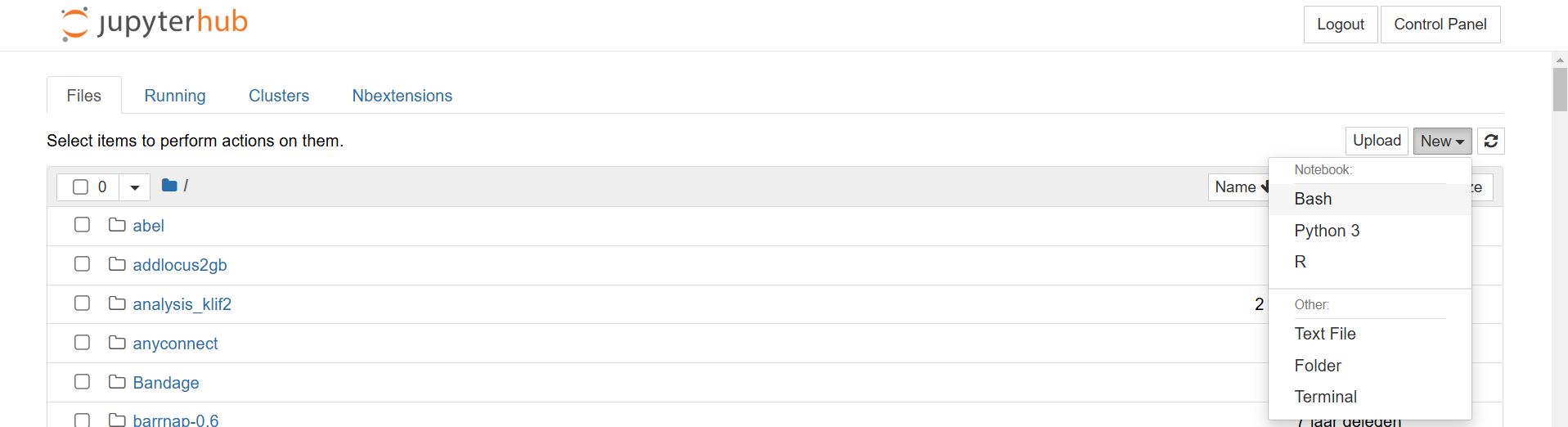 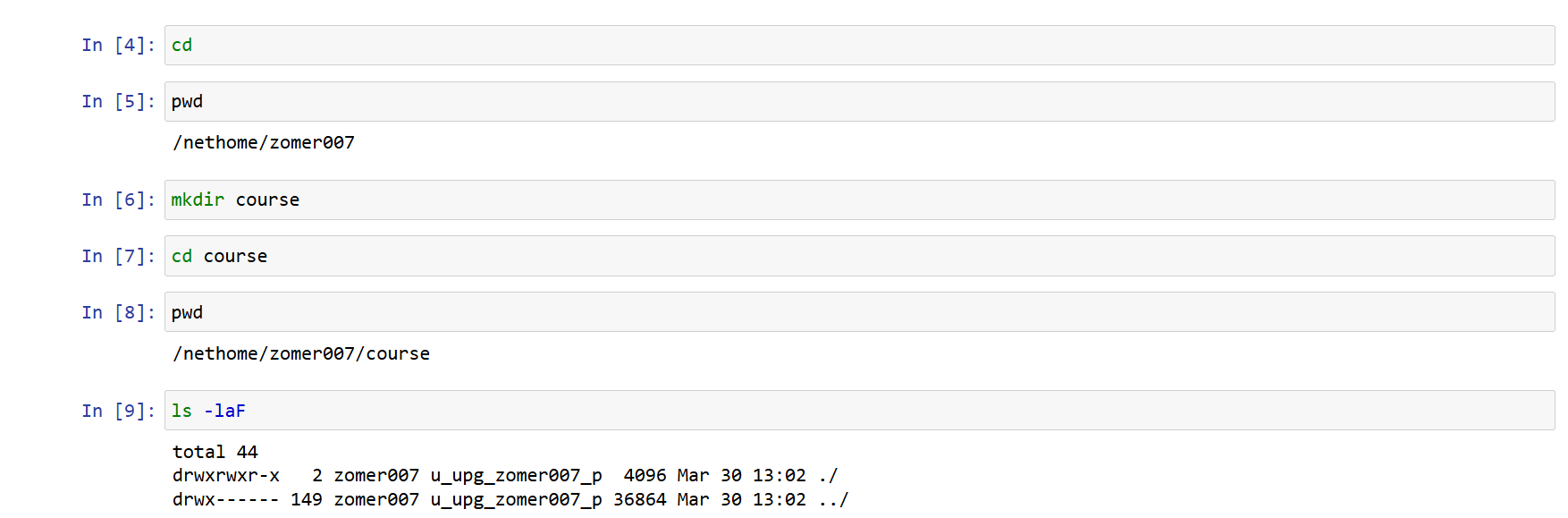 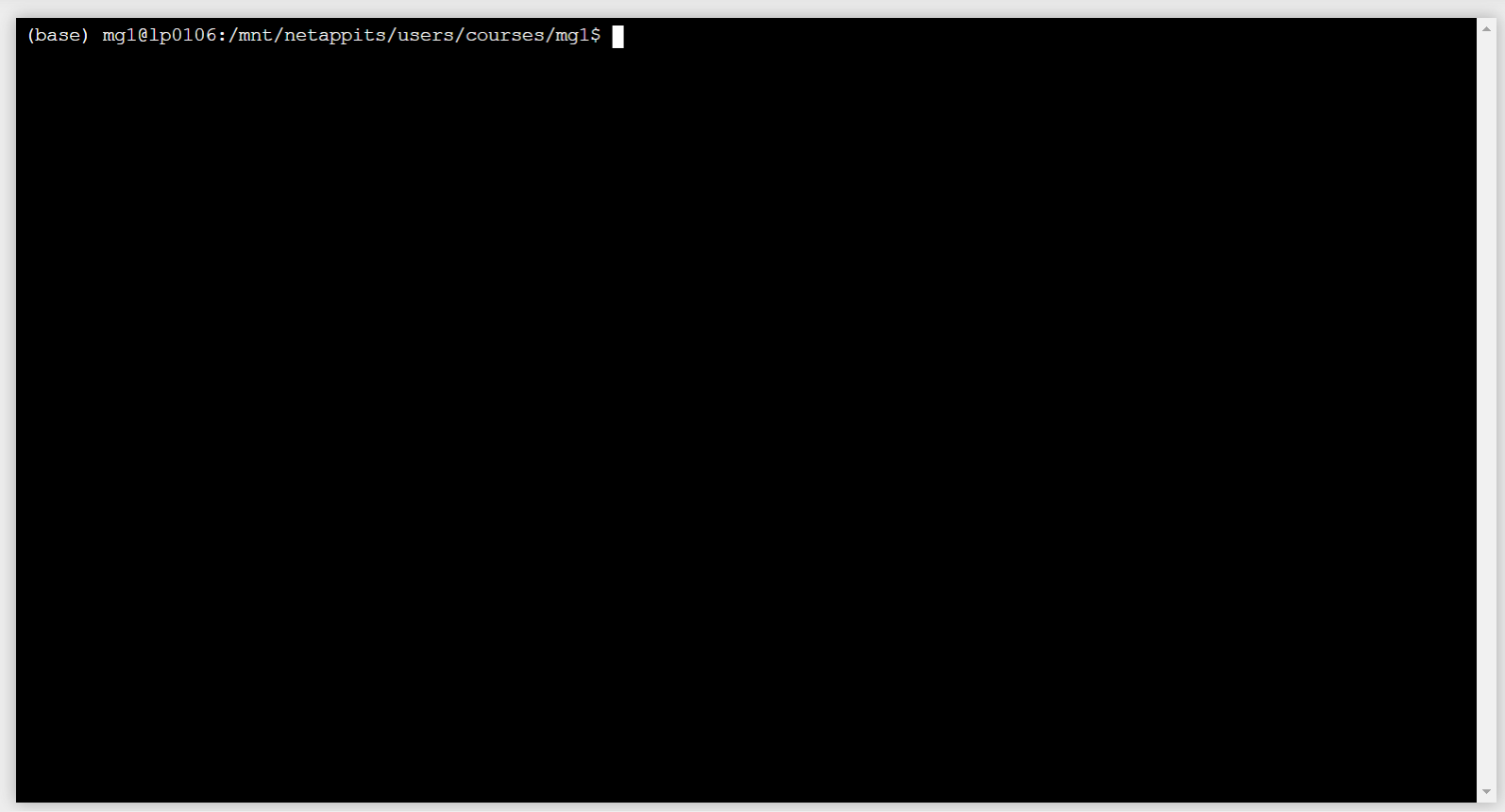 What do I do with this? Help!
Your active environment (conda)
Your username
Your home (~) folder on the server
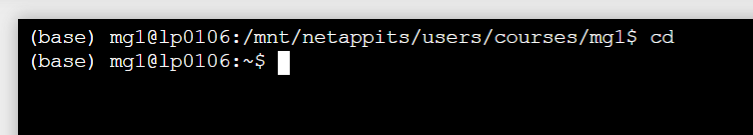 ~ is also your home
Listing files
ls		#list filenames. Do not list hidden files (files starting with .)
ls -laF		#list your files with details
ll		# shortcut to list your files with details
ll -rt		# list your files sorted with oldest at top, newest at bottom
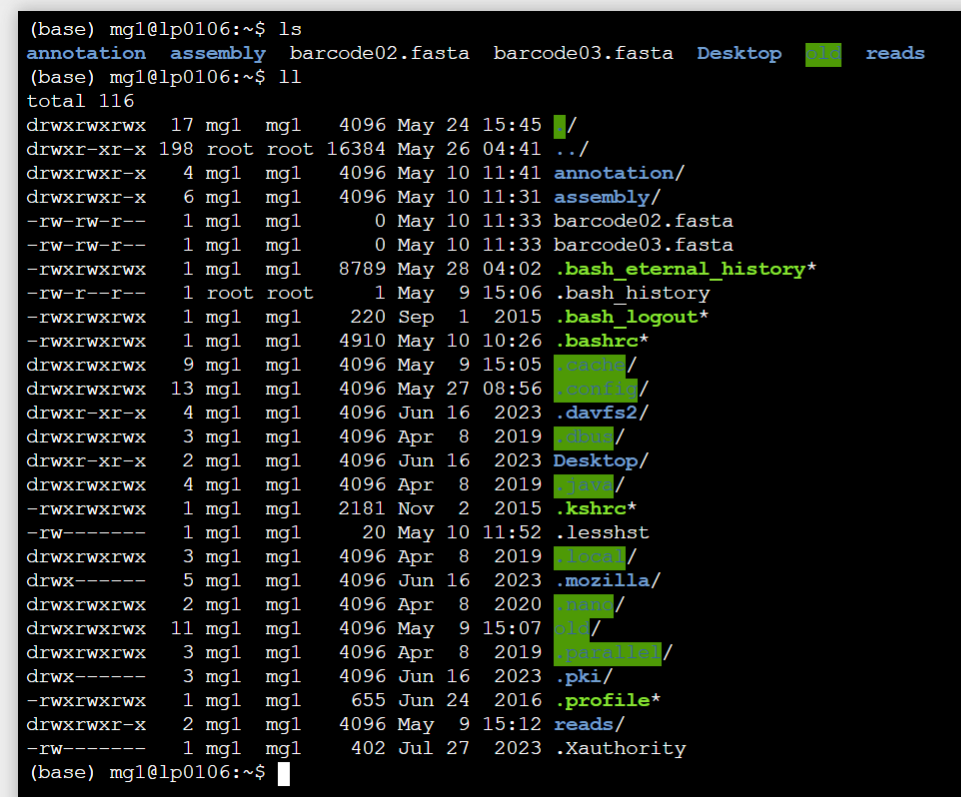 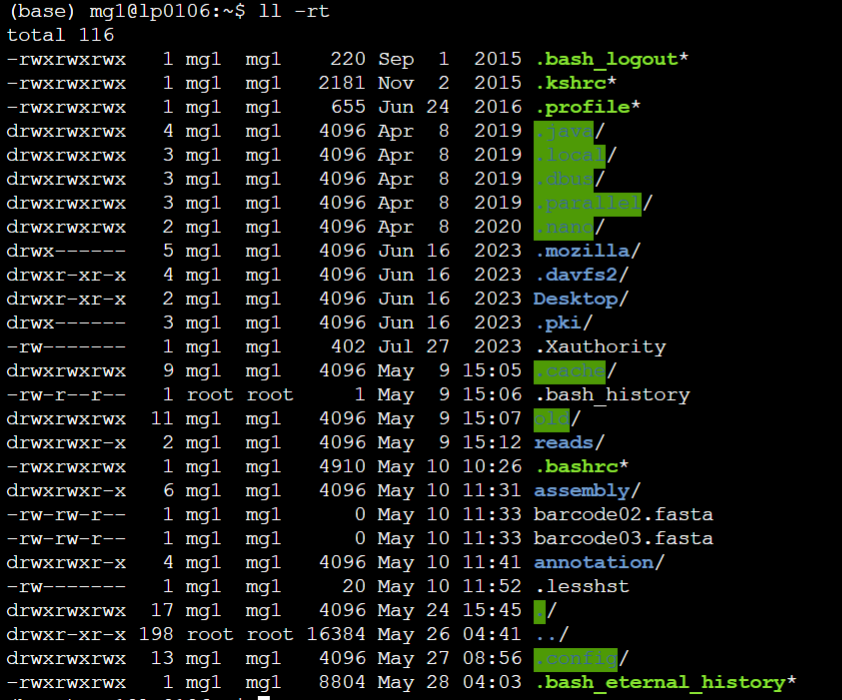 Go to a different folder
cd		# go back to your home
cd folder	# go into the folder
cd ..		# go one folder up
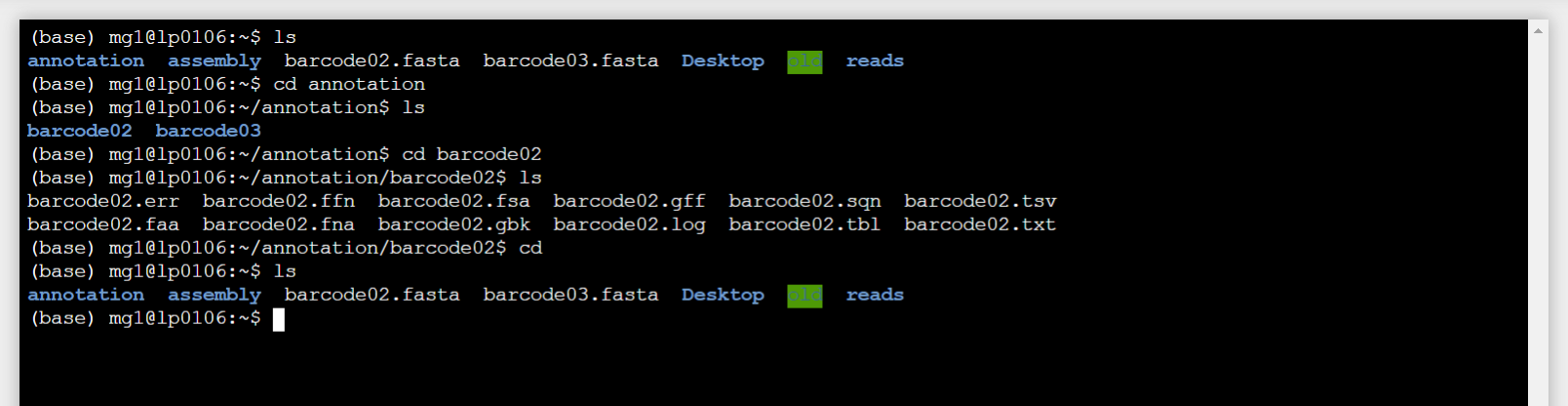 Showing a file on the screen
cat file		#display the whole file on the screen at once
less file		#display the file per page
less -S file		#display the file per page with scroll left/right
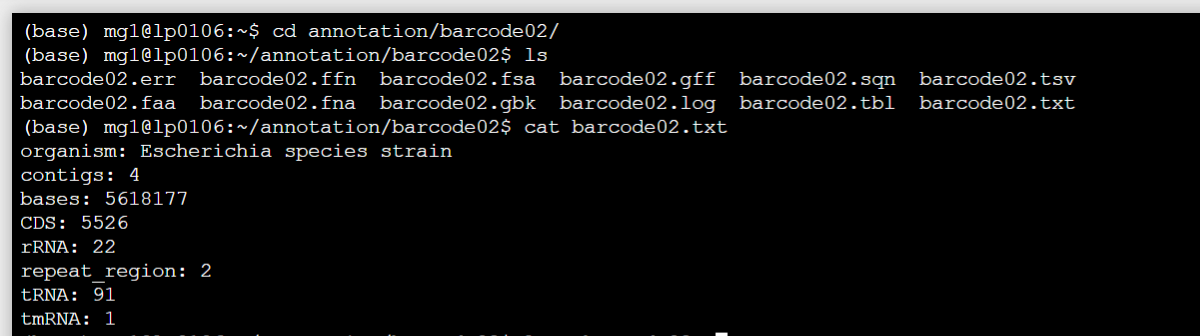 “wildcards”
ls *.fasta		# lists all files matching .fasta . The * is a wildcard
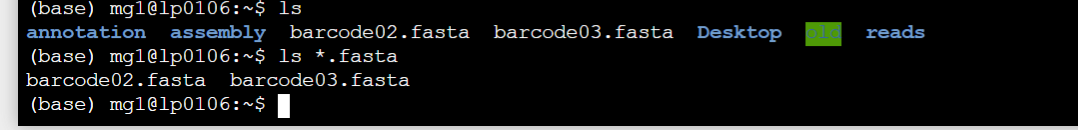 Finding a word in a file
grep word file		#find the word “word” in file
grep word file -c		#find the word “word” in file and count
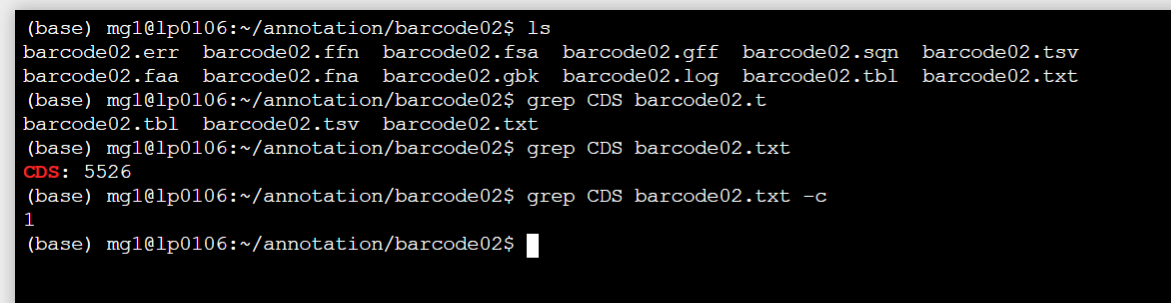 Redirecting output to file or to another program
This is a crucial part. The commandline allows us to send screen output to a file with ‘>’ or to another program with ‘|’
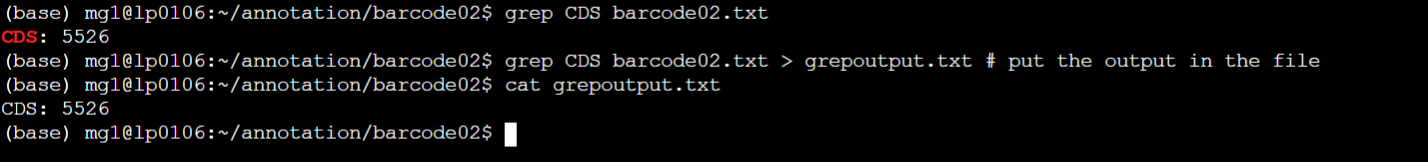 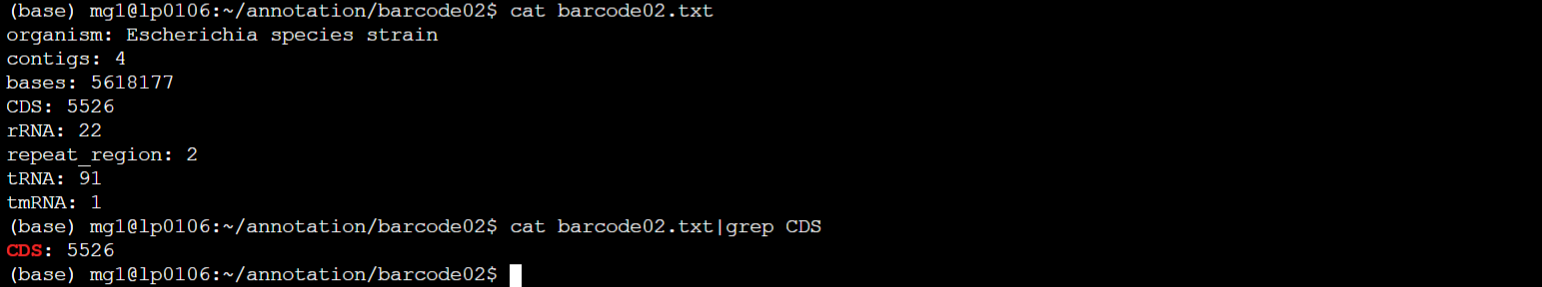 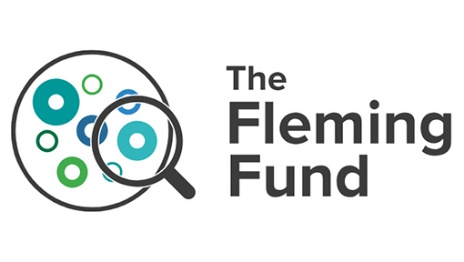 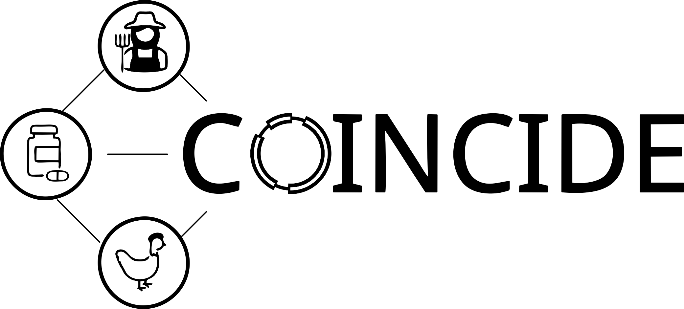 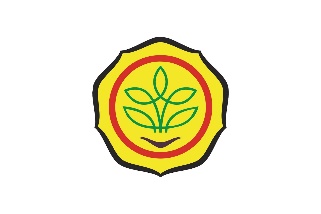 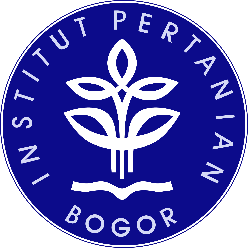 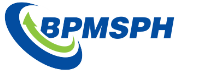 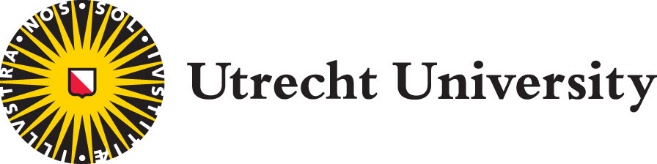 Loops – how to process many files
for name in sample1 sample2 sample2 ; do
	cat $name
done
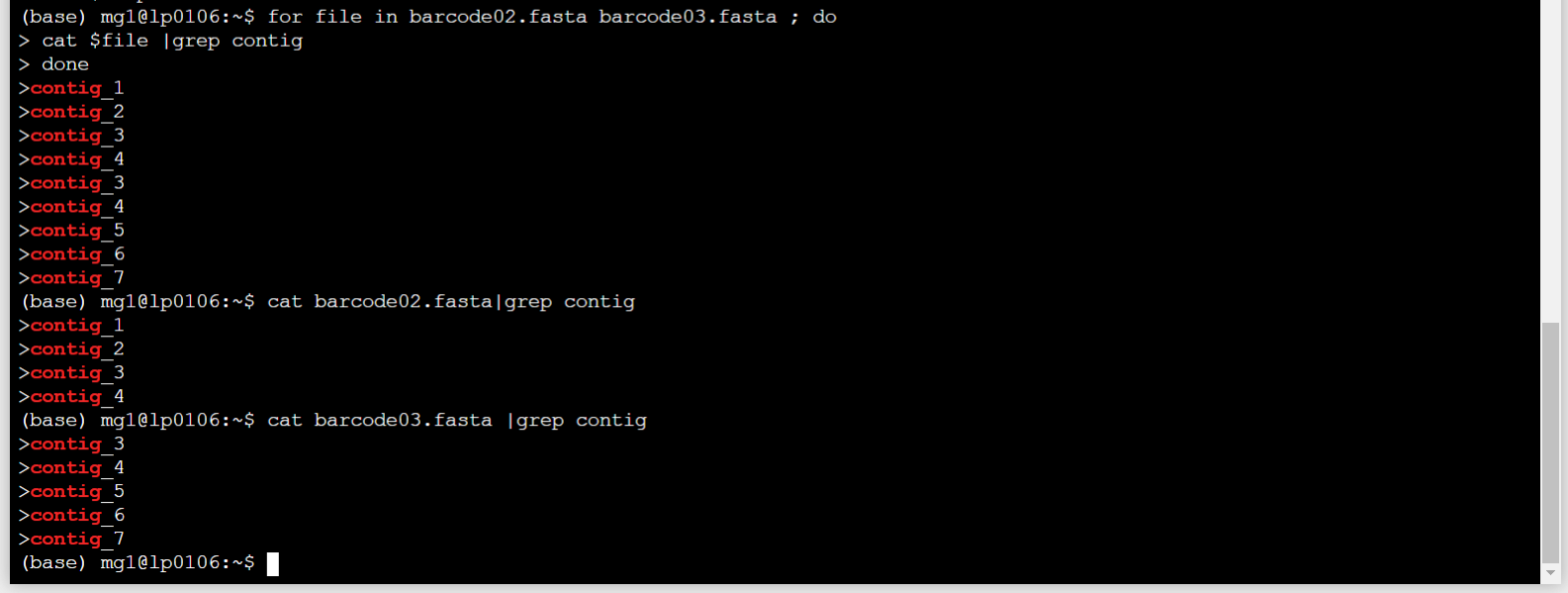 “;” takes the place of pressing enter
and also grep for the pattern ATGAAAAAAA
List the filename
Everything that looks like .fasta
Very fancy loops
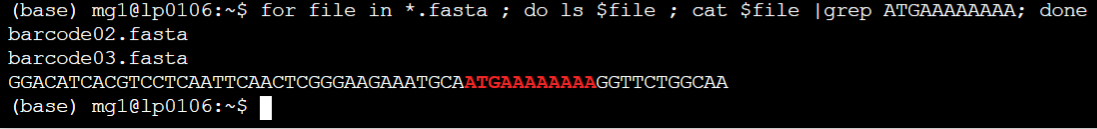 Stopping a command
Sometimes a command is running but you realized you made an error.

Press “Ctrl-C” to stop the command. In a loop several presses are needed to get out of the loop(s)

If this fails, there is press Ctrl-Break . Usually not available on laptop keyboards. Unlikely that this needs to be used.
Other commands.
tr “a” “b”			# replace a letter in an output (a with b)
sed	‘s/contig/c/’		# replace words in an output (contig with c)
cut -f 1			# select a column from the data (here : 1)
echo “word”		# print a word or words on a screen
head -n 10			# print the first 10 lines
tail -f 10			# print the last 10 lines 

conda	# activate or deactivate a different software environment
https://www.codecademy.com/learn/learn-the-command-line/modules/learn-the-command-line-navigation/cheatsheet
Questions, help
Raise the hand in the Zoom session

Type the question in the chat

We will answer the question and also follow up in the chat for others if they missed the explanation